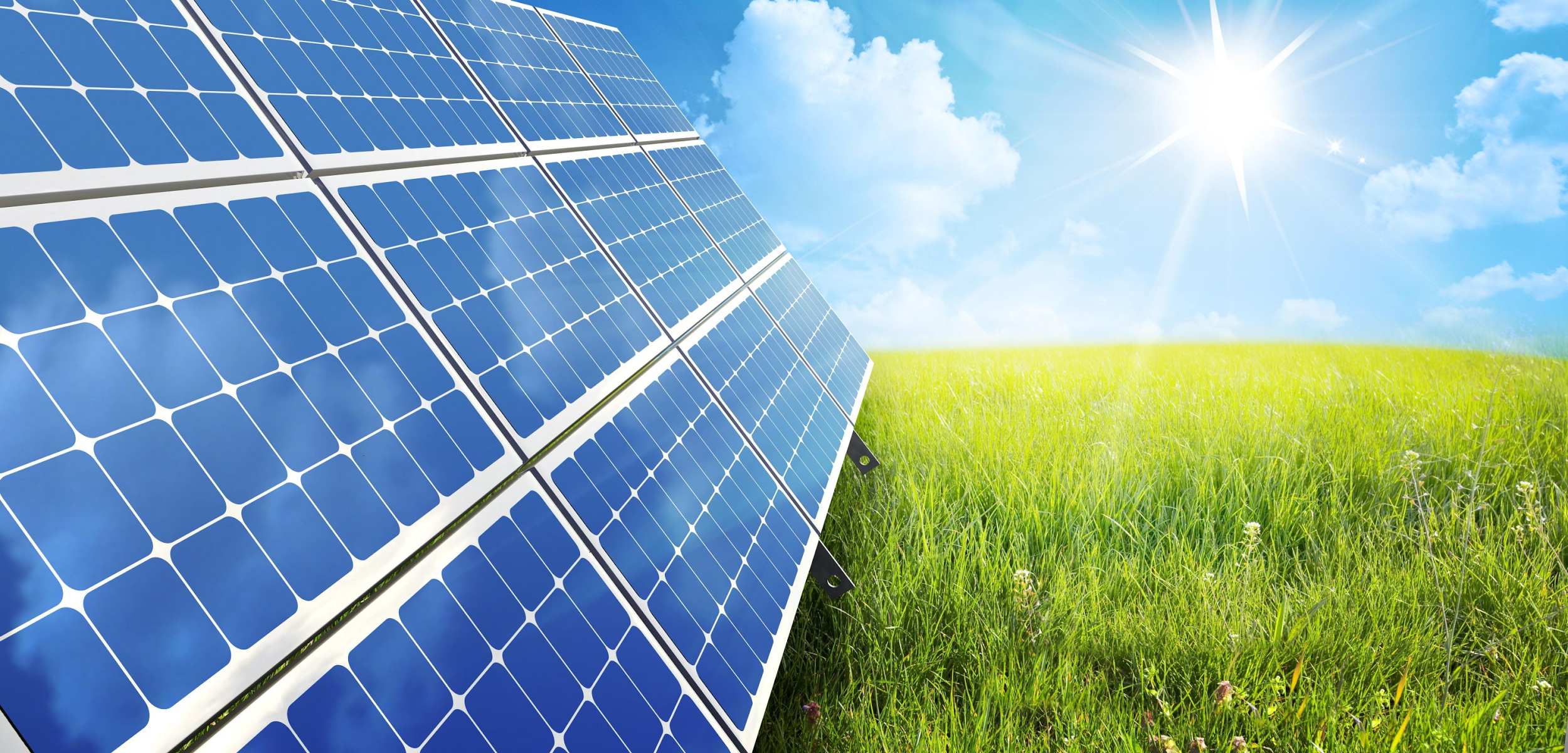 Edvin Johansson
Befintliga projekt (ett urval)
Elbilen
Elcyklar
Bioreaktor
Solceller
Äggbod
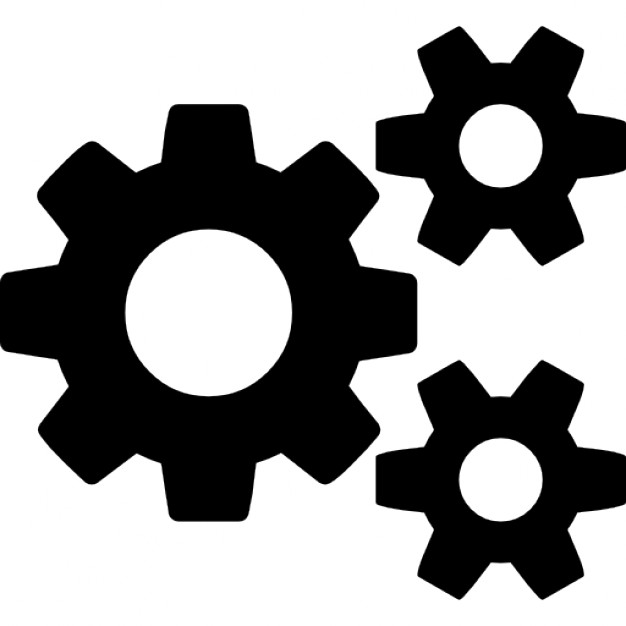 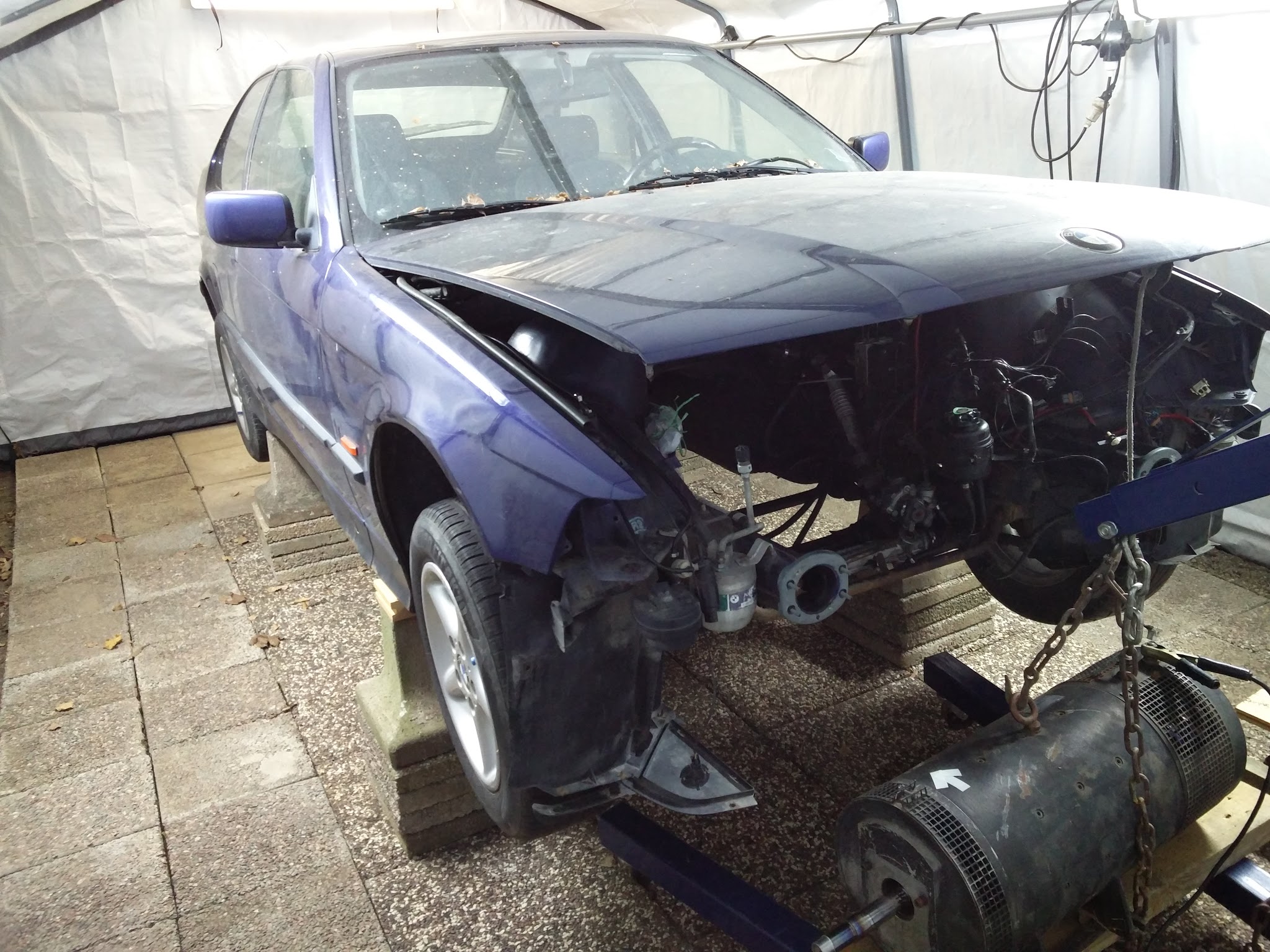 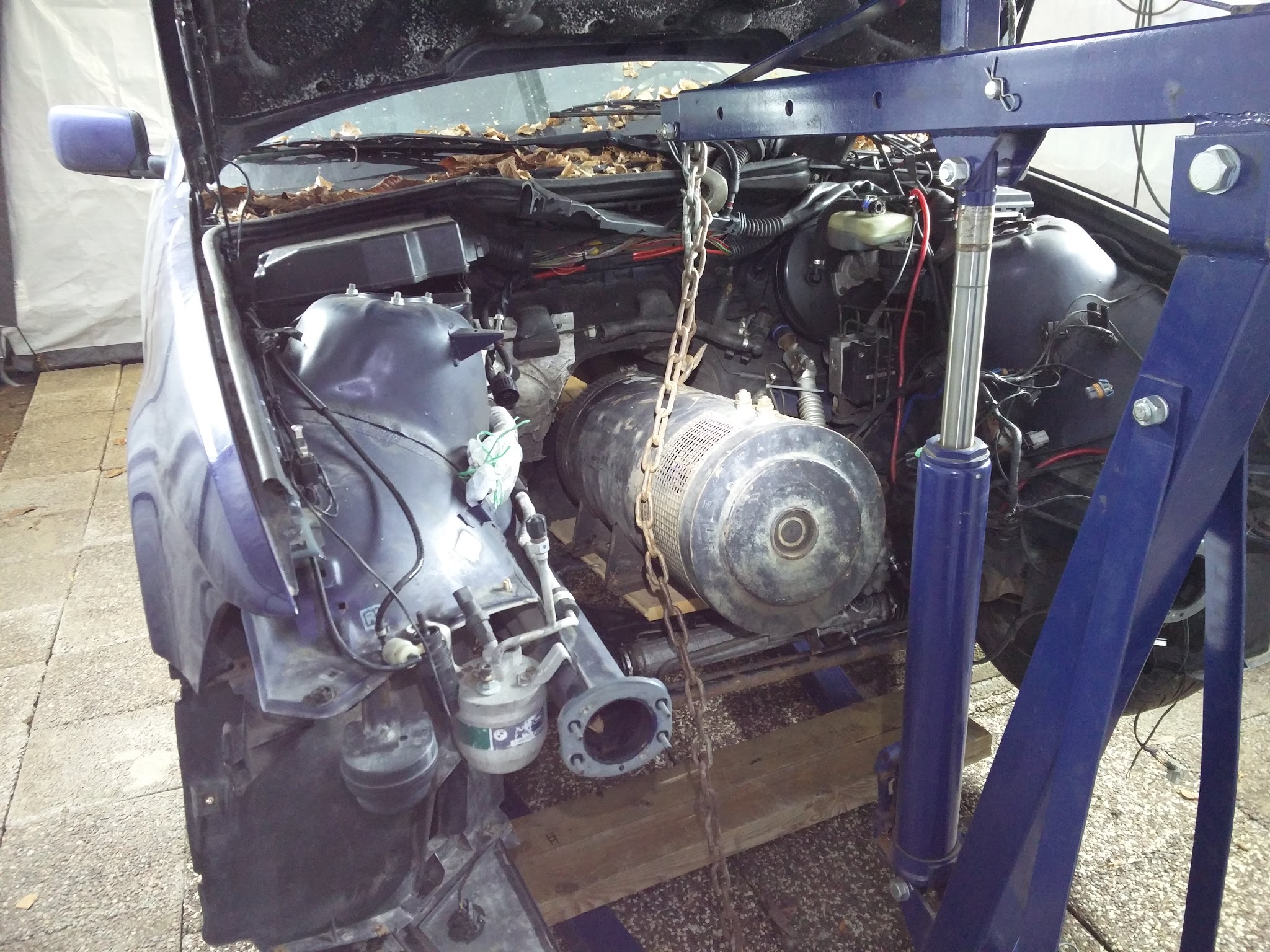 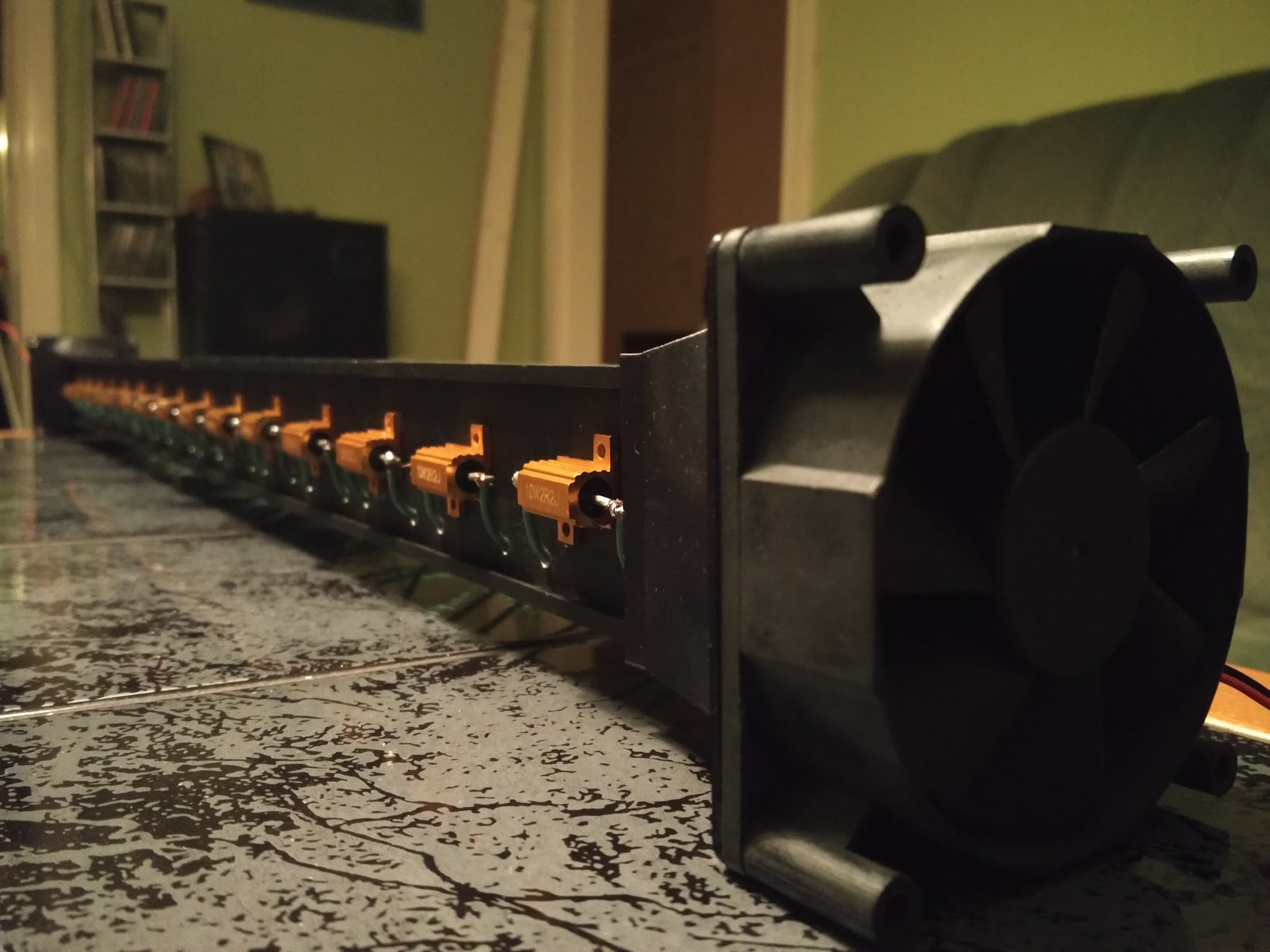 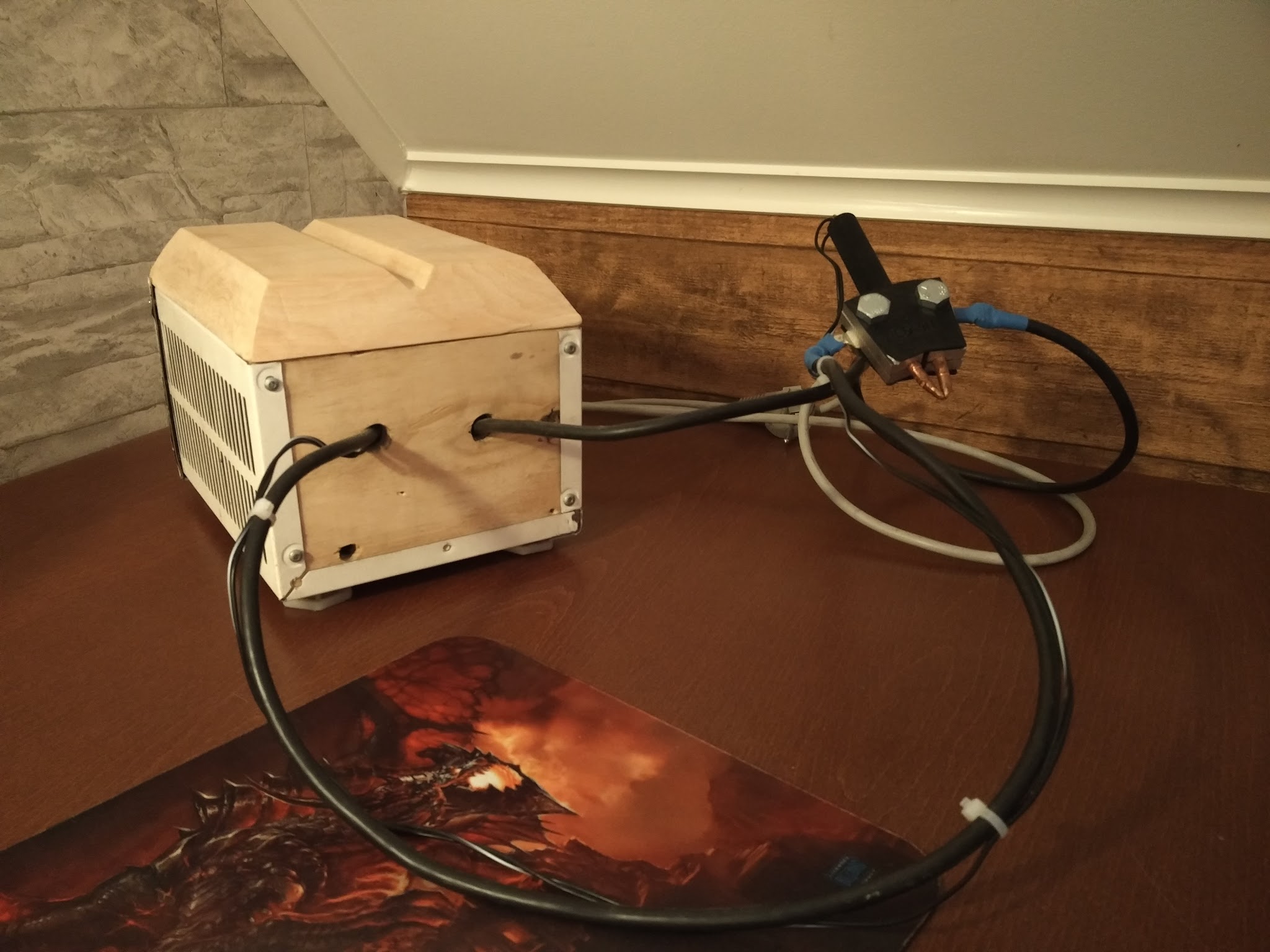 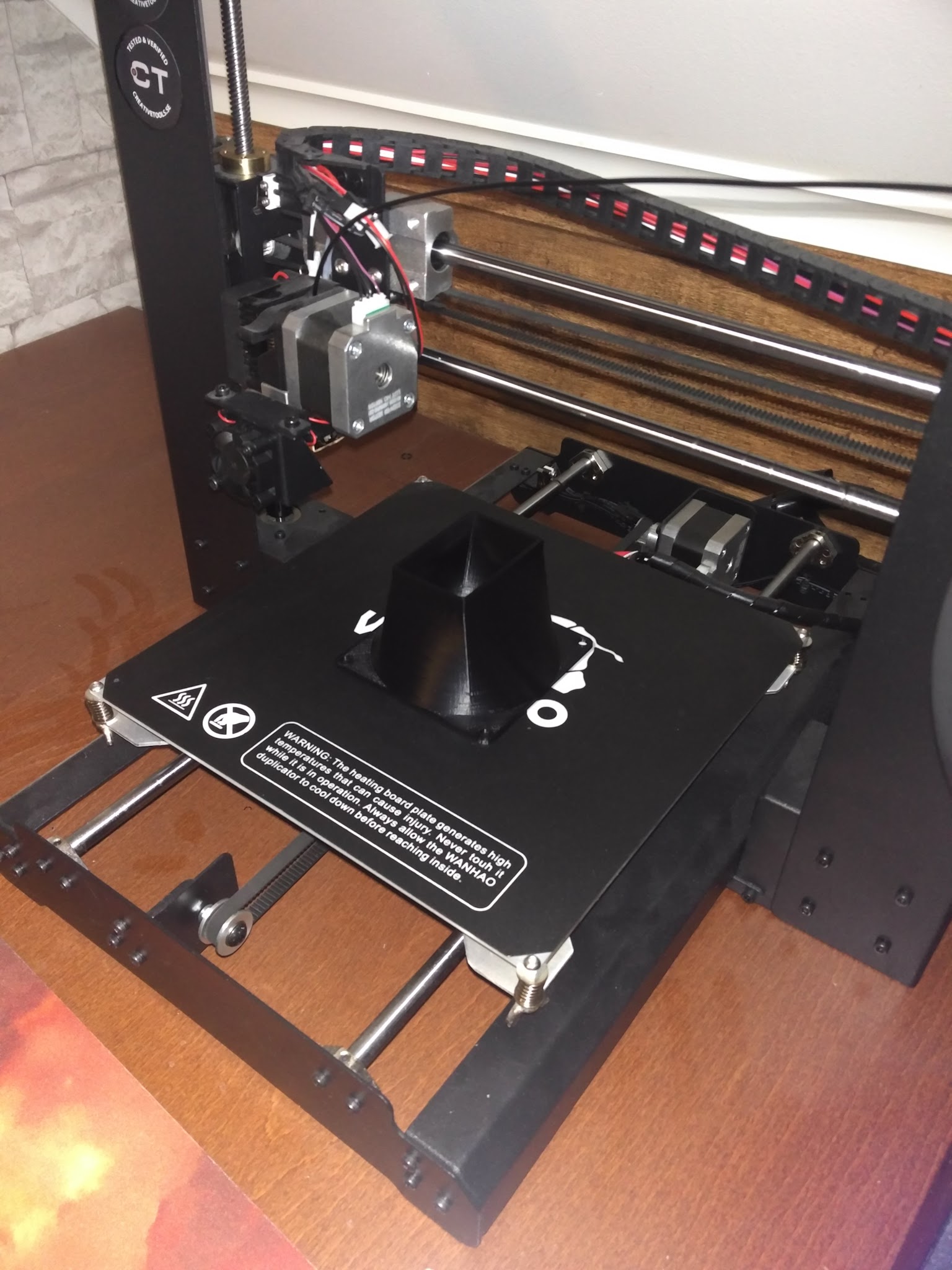 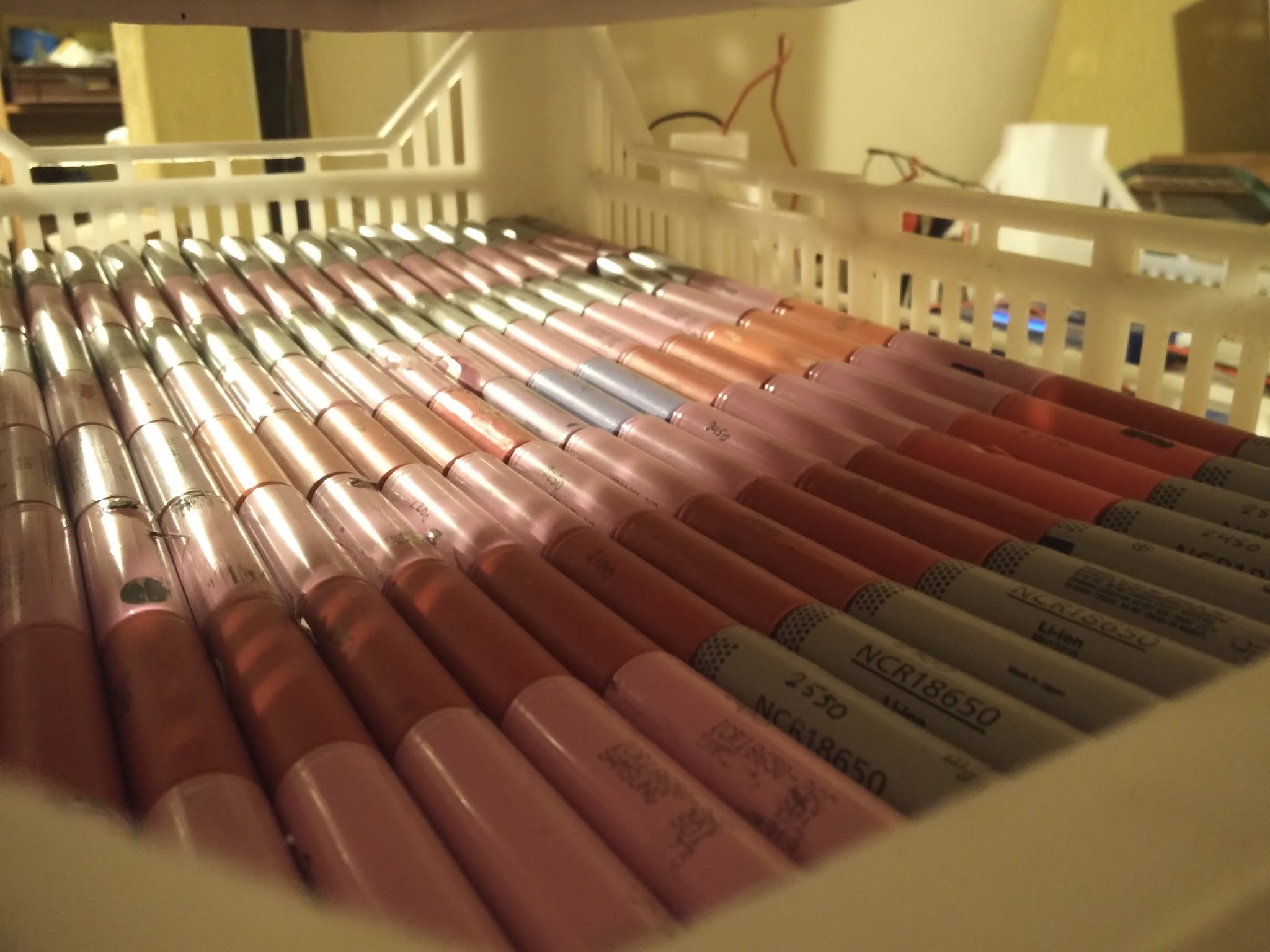 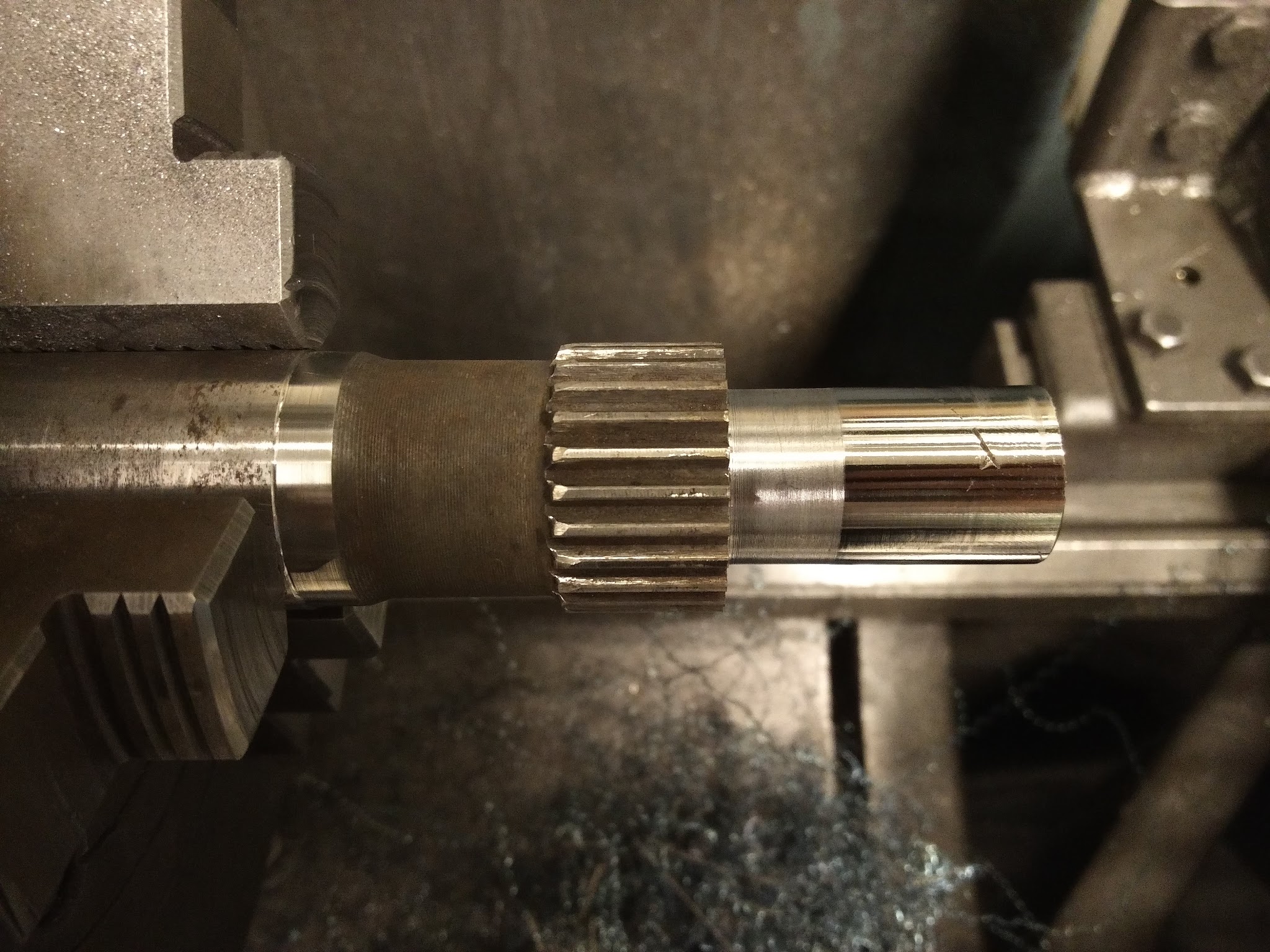 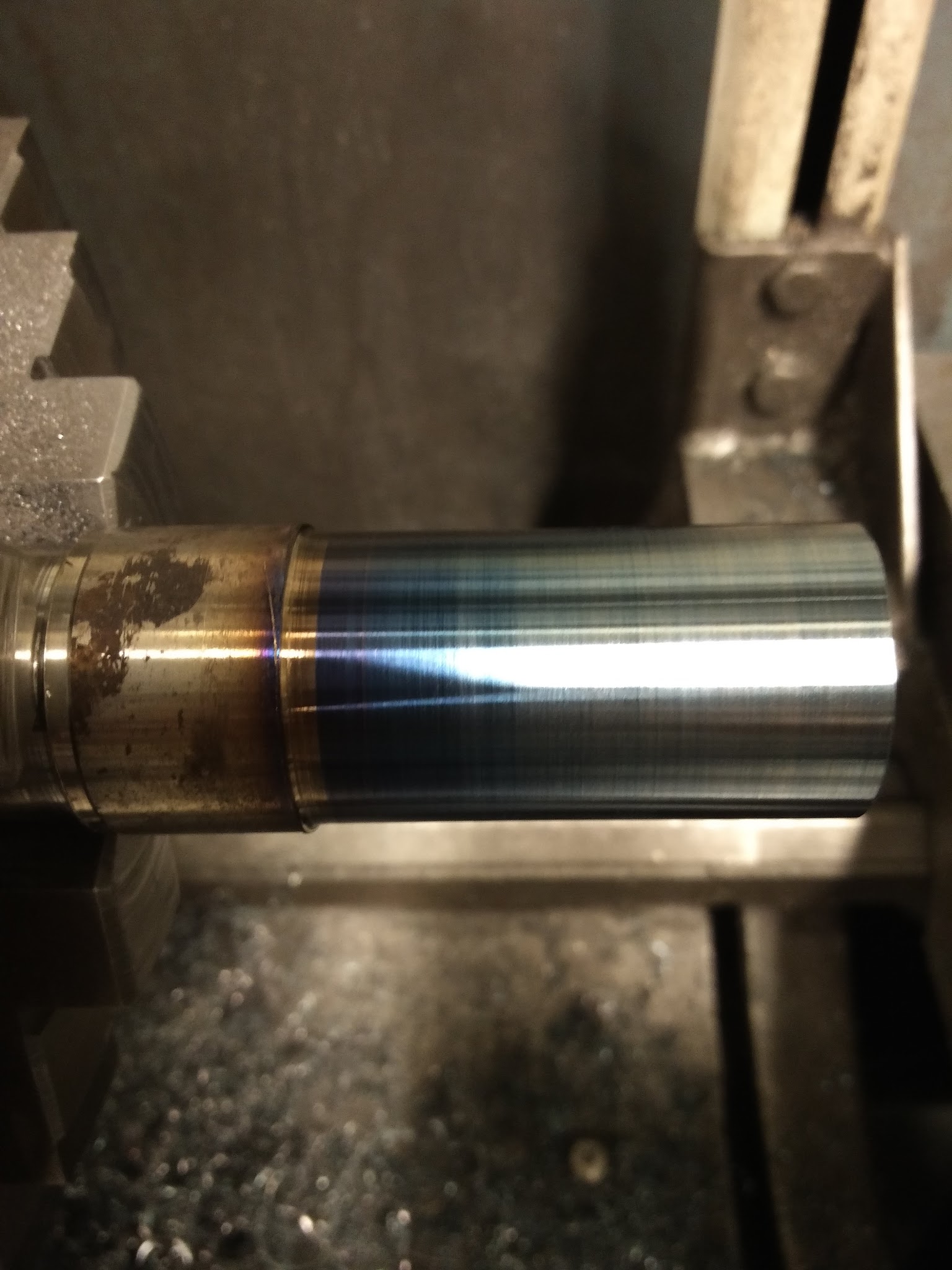 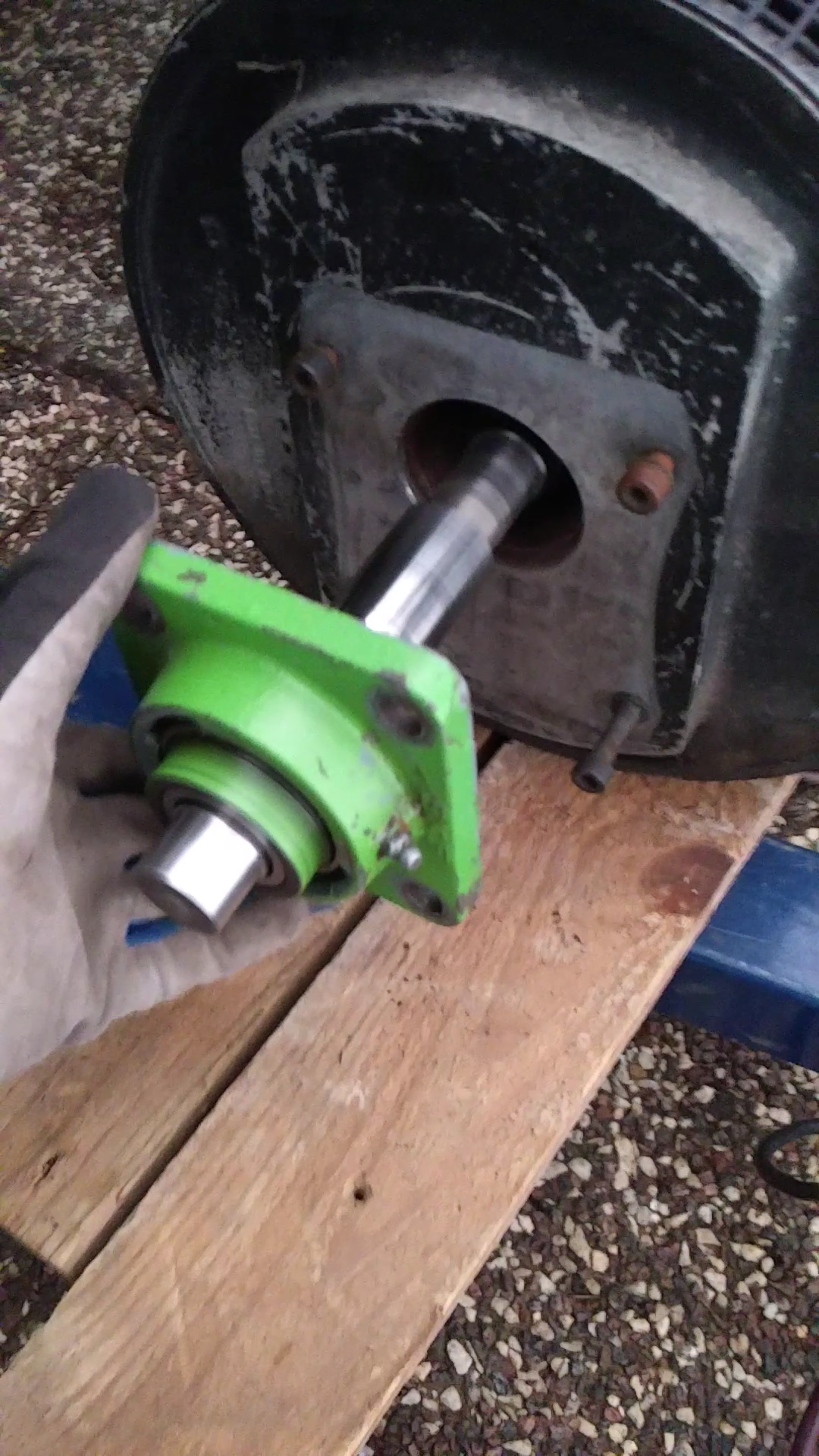 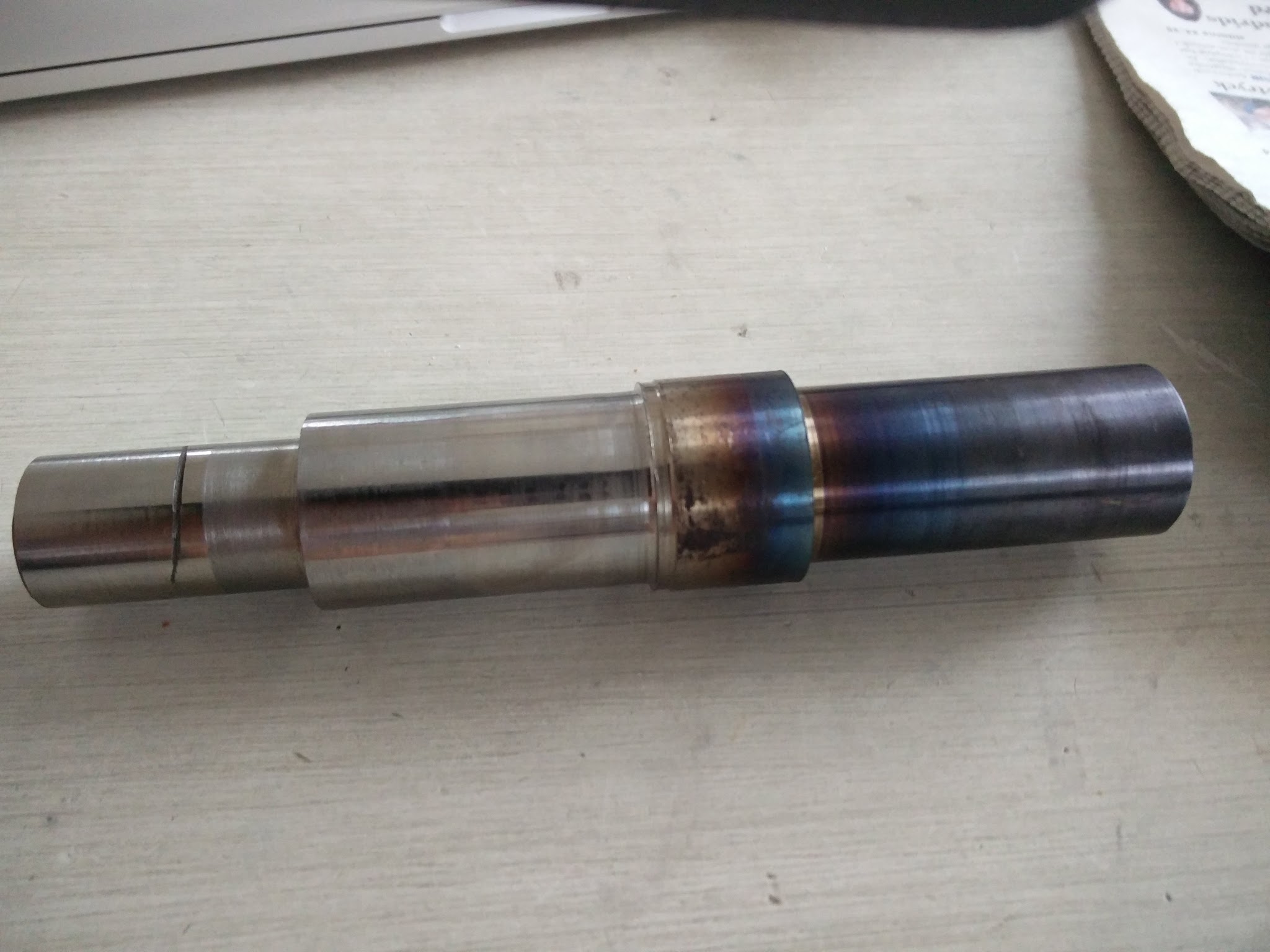 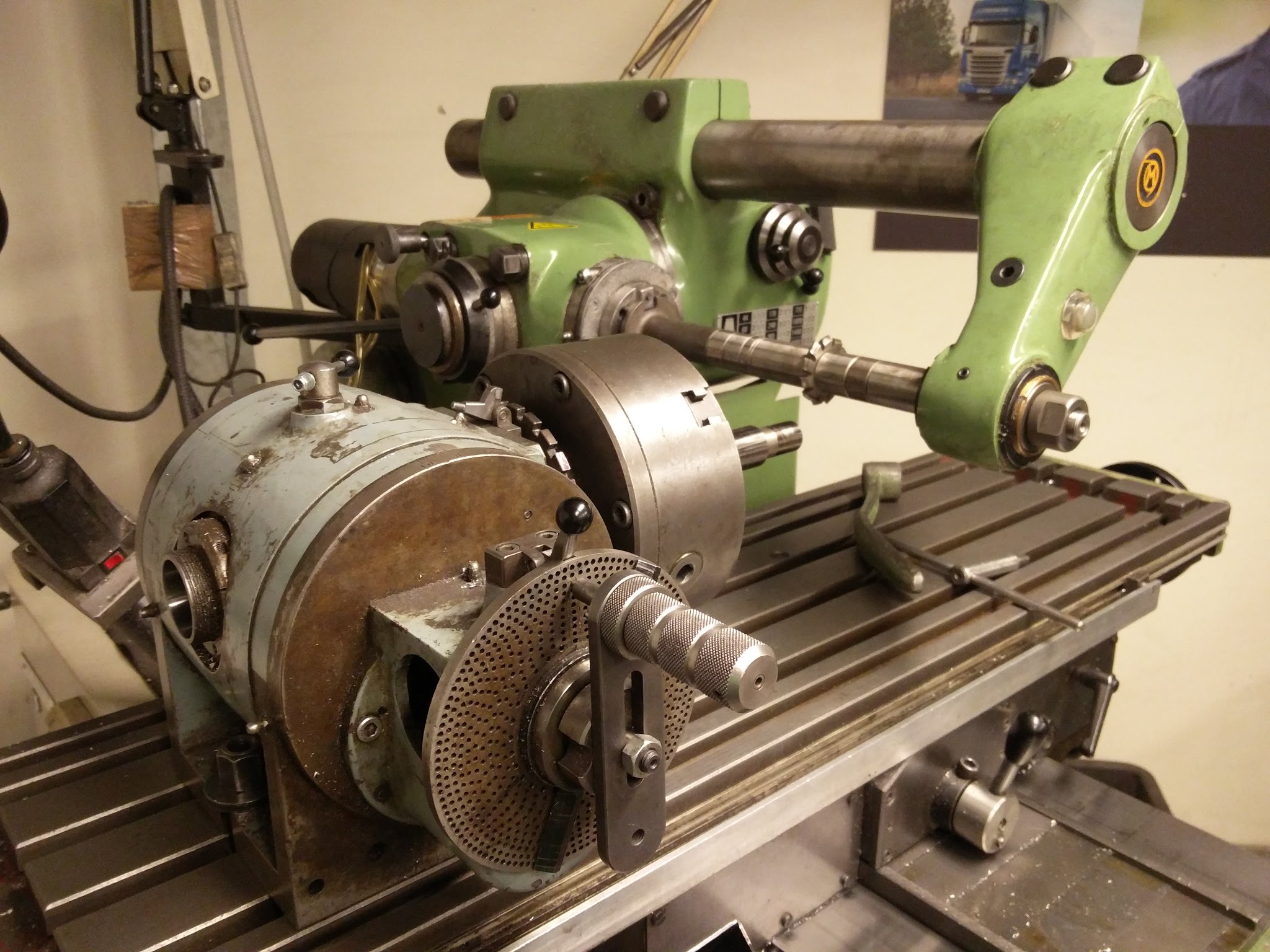 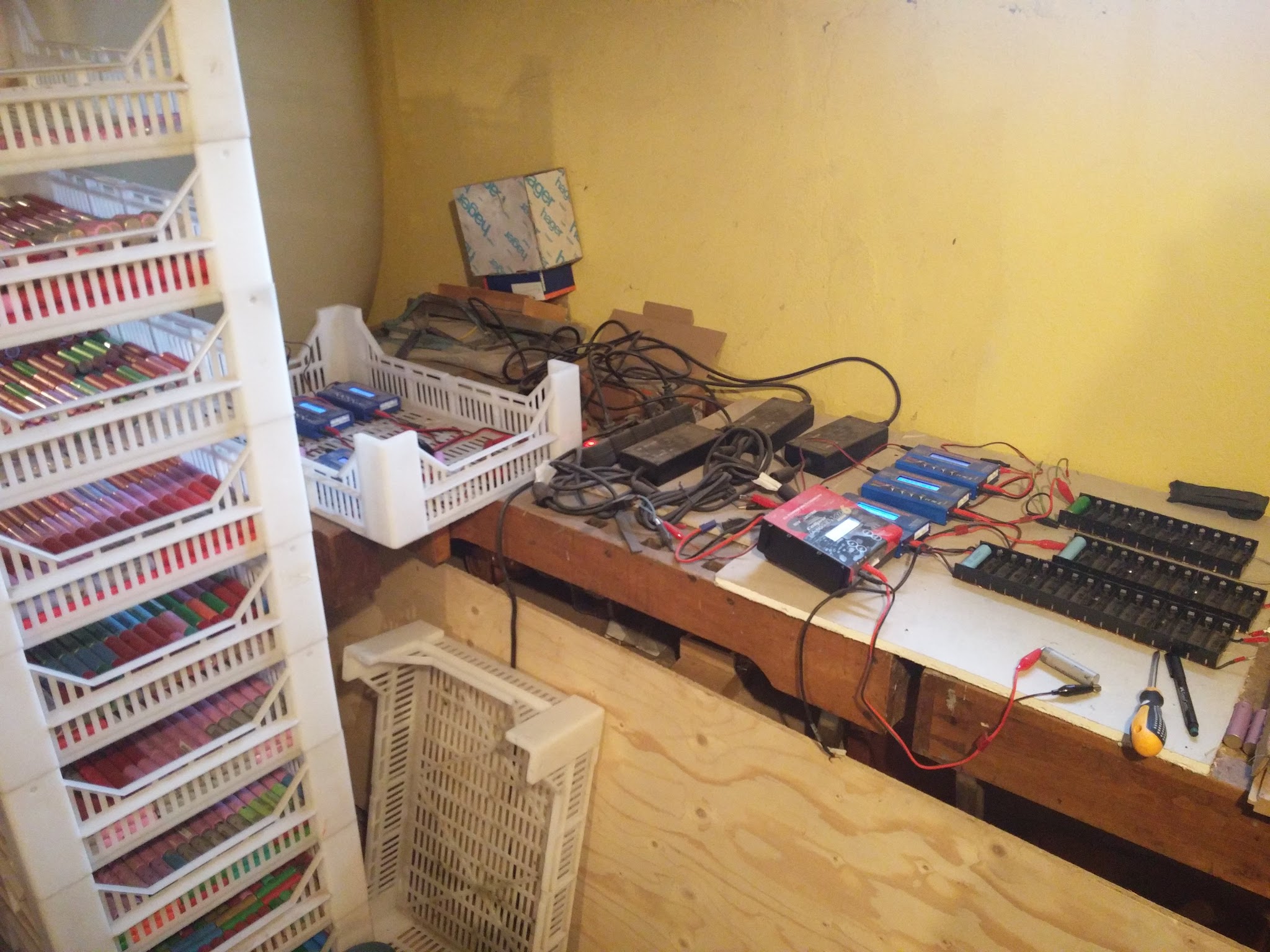 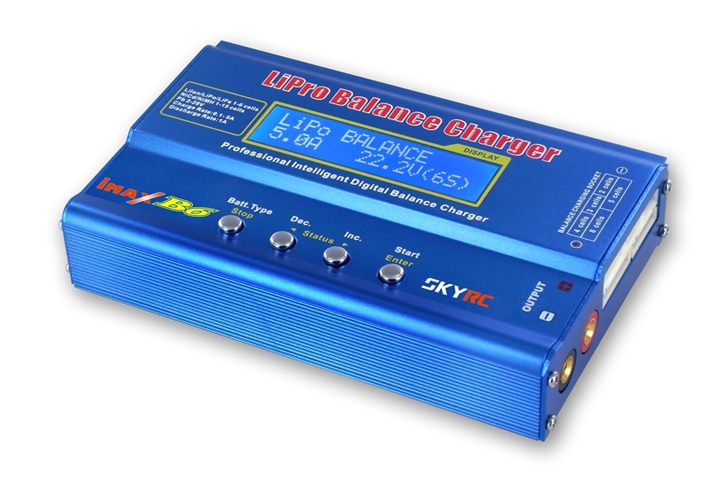 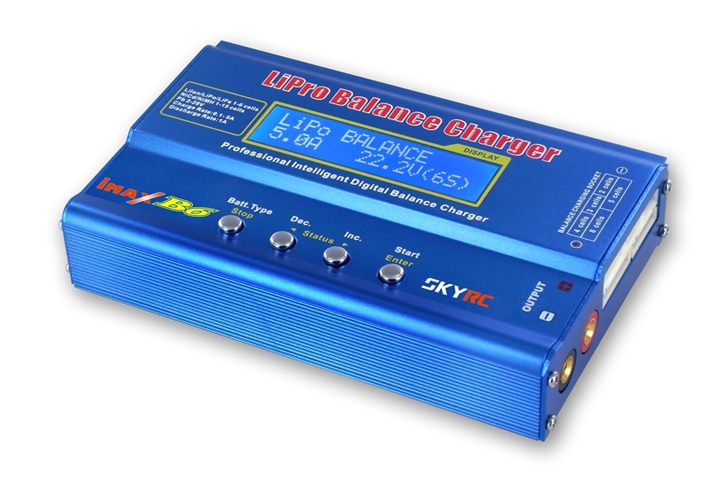 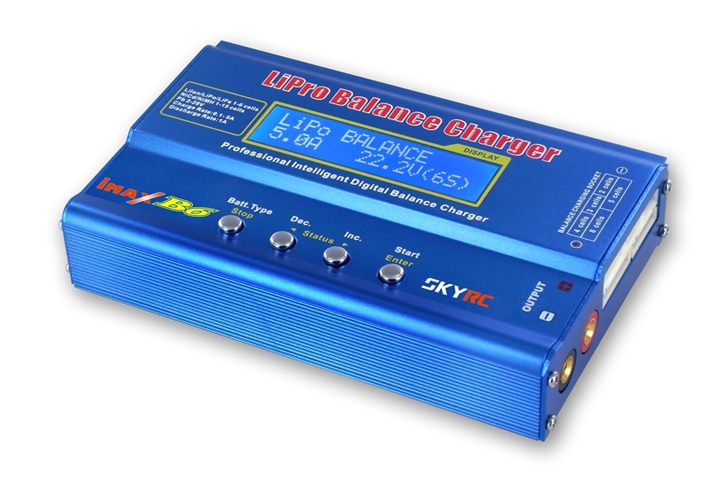 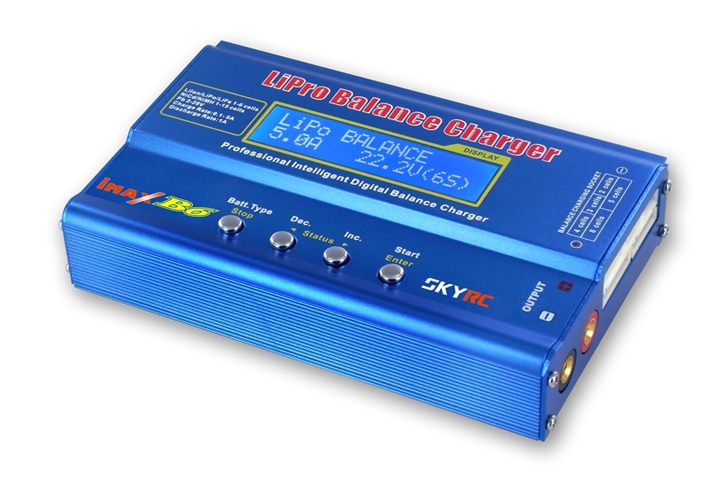 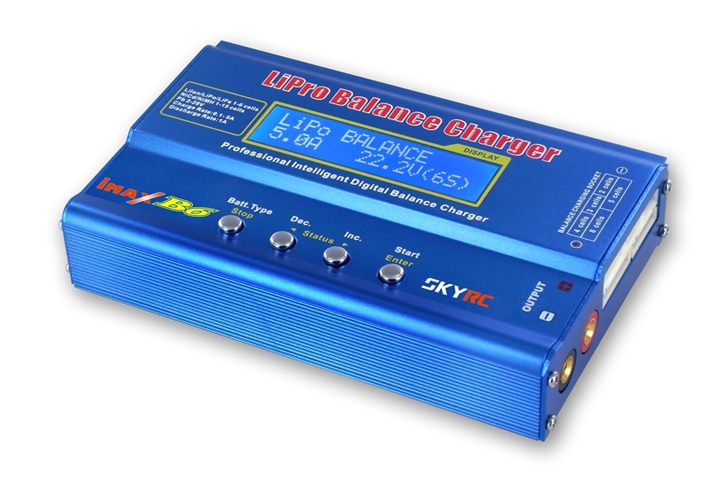 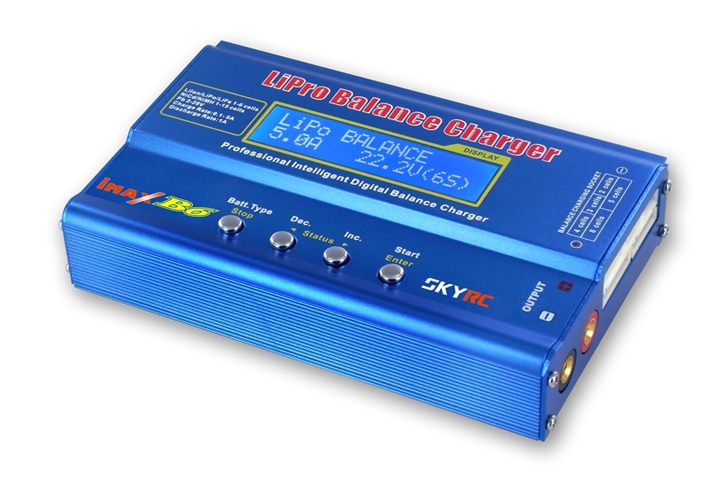 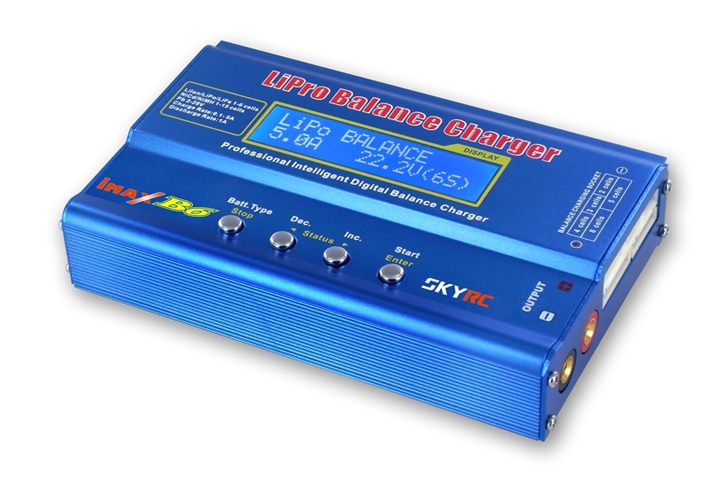 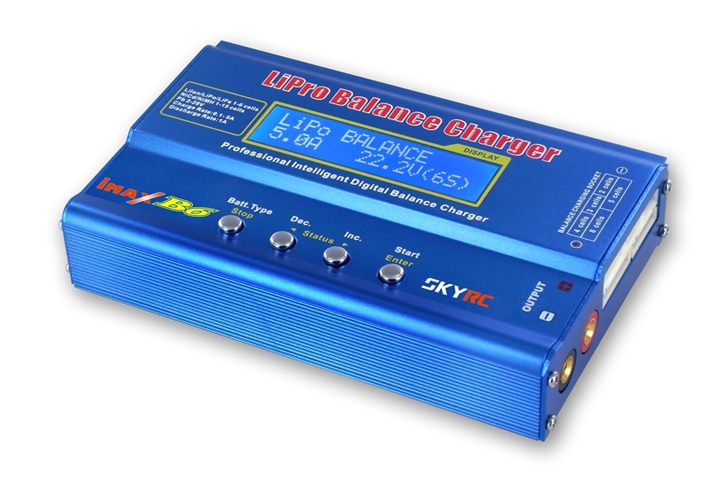 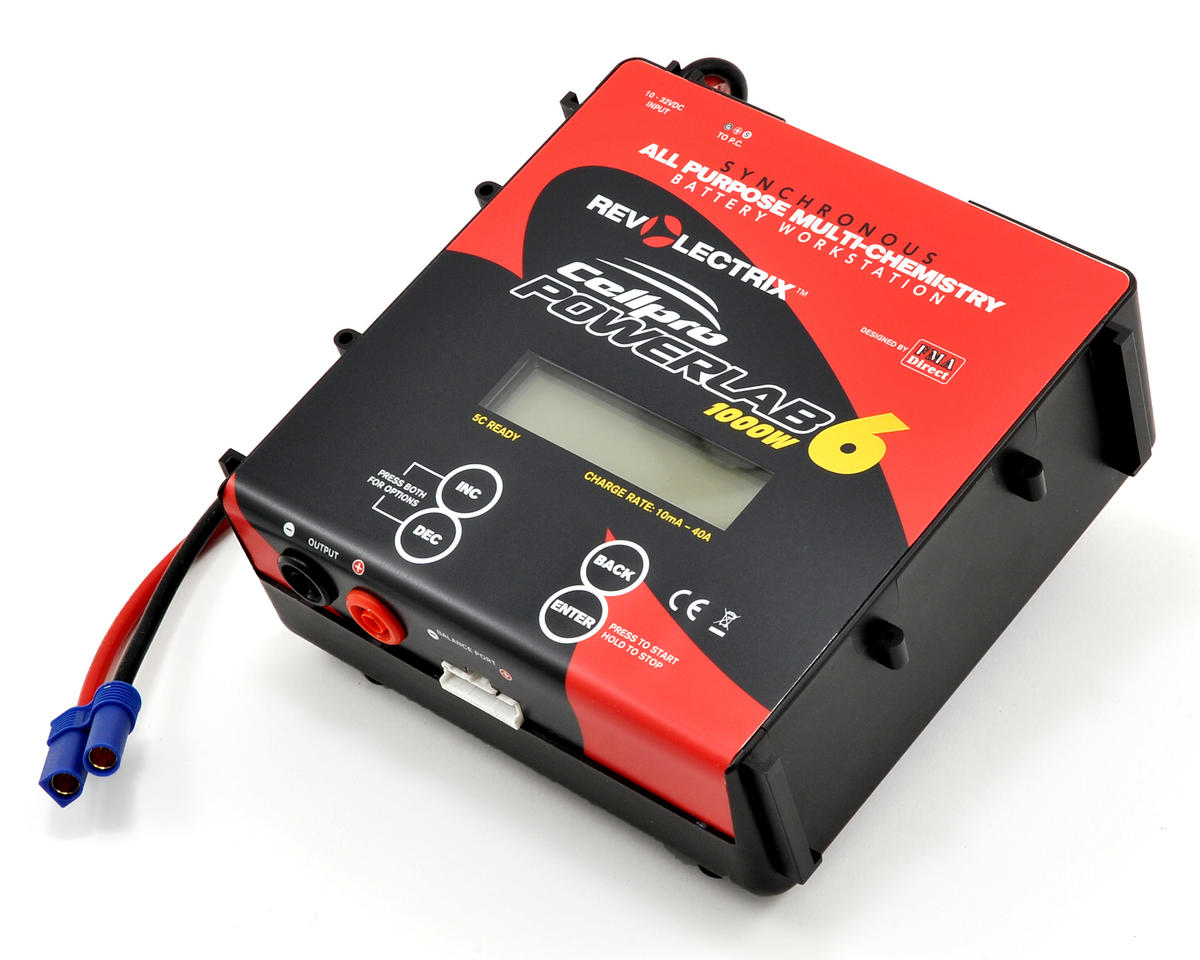 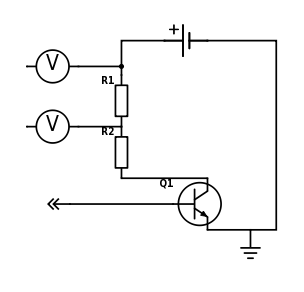 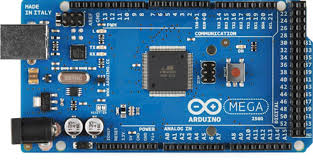 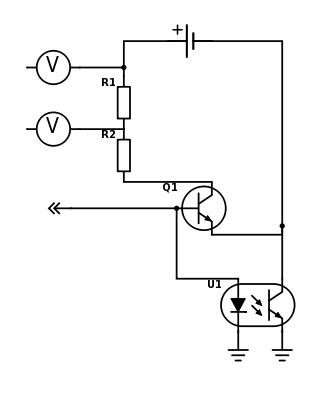 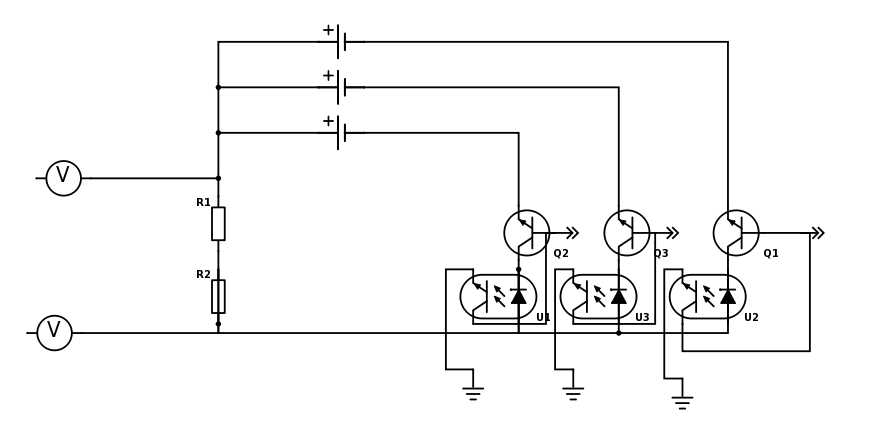 Tack!